Települési környezetvédelmi infrastruktúra- fejlesztésekTOP-2.1.3-15Kovács AdriennNyíregyháza, 2016. január 08.
A FELHÍVÁS CÉLJA, INDOKOLTSÁGA
A beavatkozás célja: 
Az intelligens,  fenntartható  és  inkluzív  növekedés  uniós  stratégiával, az éghajlatváltozáshoz való alkalmazkodás, a kockázatmegelőzés-, és kezelés előmozdítása, összhangban a települések belterületi csapadékvíz elvezetési, - gazdálkodási rendszerének kialakítása, fejlesztése, környezetbiztonságának növelése, környezeti állapotának javítása, az ár-, belvíz- és helyi vízkár veszélyeztetettségének csökkentése, a felszíni vizeink minőségének javítása, a további környezeti káresemények megelőzése.
A fejlesztések esetében a cél a belterületre hullott csapadékvizek és felszín alól előtörő fakadó vizek rendezett és kártétel nélküli elvezetése, a belterületen áthúzódó vízfolyások és belvízcsatornák, belvíz elvezető rendszerek rendezése és a települések belterületének védelme a külterületeken keletkezett vizek káros hatásaitól. 
Az intézkedés keretében kizárólag a települések belterületének védelmét szolgáló művek bel- és külterületi művek rekonstrukciójára és fejlesztésére – a Terület és Településfejlesztési Operatív Program (továbbiakban: TOP) céljaihoz illeszkedő módon – van lehetőség.
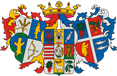 TÁMOGATÁSI KÉRELMEK, FINANSZÍROZÁS I.
Támogatást igénylők köre:
Helyi önkormányzatok 
Helyi önkormányzatok társulásai 
Konzorcium vezető kizárólag települési önkormányzat lehet
Konzorciumi partnerként Magyar Közút Nonprofit Zrt

A támogatási kérelem benyújtása: 
			2016. április 16 - 2016. július 29.

A projekt végrehajtására rendelkezésre álló időtartam:	36 hónap
Fenntartási kötelezettség: 5 év
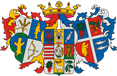 TÁMOGATÁSI KÉRELMEK, FINANSZÍROZÁS II.
Teljes keretösszeg: 2 478 millió Ft

Támogatott kérelmek várható száma: 6 - 8 db

Támogatás összege: min. 10 millió Ft, max. 400 millió Ft

Támogatás maximális mértéke: összes elszámolható költség 100%-a
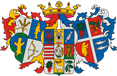 ÖNÁLLÓAN TÁMOGATHATÓ TEVÉKENYSÉGEK
A.) Belterület  védelmét  szolgáló  vízelvezető-hálózat  fejlesztése,  rekonstrukciója  a  csapadékvíz- gazdálkodás céljainak figyelembe vételével.
B.) Belterület  védelmét  szolgáló  vízkár  elhárítási  és  vízvisszatartási  célú  tározók  fejlesztése, rekonstrukciója
C.)Belterületet veszélyeztető vízfolyások lokális vízkár elhárítási fejlesztései (belterületen áthúzódó vízfolyások és csatornák, valamint a belterületről elvezetett csapadékvizeket befogadó vízfolyások és belvízelvezető csatornák)
D.)Belterület  védelmét  szolgáló  csapadékvíz  elvezető  rendszerek  védelmi  töltéseinek  lokális fejlesztése, rekonstrukciója
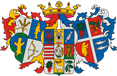 ÖNÁLLÓAN NEM TÁMOGATHATÓ, VÁLASZTHATÓ TEVÉKENYSÉGEK I.
Felszíni vízelvezetést kiegészítő, a vízszintet szabályozó rendszer kialakítása, kizárólag a magas talajvízállású ill. karsztvíz fakadóvizes területeken.
Csapadékcsatorna-hálózat építéssel közvetlenül érintett, a beruházás során sérült közúthálózat burkolat, járda, kapubejáró, parkoló felület a beruházás előttivel azonos típusú burkolattal történő helyreállítása (teljes útburkolat felújítása kizárólag indokolt esetben lehetséges), átereszek átépítése, bővítése.
Szennyező források kizárása (szűrőmezők, szennyezett csapadékvizet tisztító berendezések és hordalékfogók létesítése).
Töltéskorona burkolat építése kőzúzalékos kivitelben – kizárólag a 3.1.1 fejezet D) pontban meghatározott „Belterület védelmét szolgáló csapadékvíz elvezető rendszerek védelmi töltéseinek lokális fejlesztése, rekonstrukciója” pontban felsorolt tevékenységekhez kapcsolódva.
Növényzet telepítése, helyreállítása a létesítményekhez tartozó területen beleértve az előírások szerinti parti sávot is (természeti védelem alatt álló területen a telepítendő fajok kiválasztásánál a táji, természeti jellemzőket is figyelembe kell venni).
Keresztező műtárgyak kiépítése, átépítése, felújítása, rekonstrukciója, amennyiben indokolt.
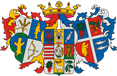 ÖNÁLLÓAN NEM TÁMOGATHATÓ, KÖTELEZŐEN MEGVALÓSÍTANDÓ TEVÉKENYSÉGEK
Kötelező tájékoztatás és nyilvánosság.

Az infrastrukturális beavatkozásokat kiegészítő szemléletformáló, tájékoztató akció.
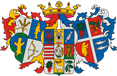 KIVÁLASZTÁSI ELJÁRÁS
Az Irányító Hatóság a támogatási kérelmekről való döntés megalapozására Döntés-előkészítő Bizottságot hív össze. 

Csatolandó dokumentumok:
I. Kötelezően csatolandó, hiánypótolható mellékletek: 
Projekt-előkészítő Tanulmány
Konzorciumi együttműködés nyilatkozata (amennyiben releváns).
II. Csatolandó, amennyiben rendelkezésre áll: 
Költség-haszon elemzés (amennyiben releváns),
Lefolytatott közbeszerzés(ek) dokumentációja,
Engedélyezési és kiviteli tervek,
Jogerős építési/létesítési engedélyek, nem engedélyköteles tevékenységek esetében a tervező vagy hatóság erről szóló nyilatkozata,
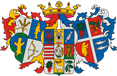 KIVÁLASZTÁSI ELJÁRÁS
Rendezett tulajdonviszonyokat és per- és igénymentességet igazoló dokumentumok,
Tervezői indoklások (ha releváns),
TVT illetékes Szakmai Bizottságának nyilatkozata,
Befogadói nyilatkozat,
Települési Vízkárelhárítási Terv (amennyiben releváns)
Országos  közút  és/vagy vasút érintettsége esetén  az előzetes  egyeztetések  lefolytatásának dokumentumai (a megfelelő támogatást igénylői kör meghatározása érdekében).
Horizontális szempontok érvényre jutását bemutató dokumentum.
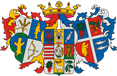 TOVÁBBI INFORMÁCIÓK
Széchenyi 2020 ügyfélszolgálata
www.szechenyi2020.hu

Szabolcs-Szatmár-Bereg Megye Önkormányzata
fejlesztes@szszbmo.hu
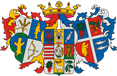 Köszönöm a megtisztelő figyelmet!
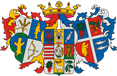